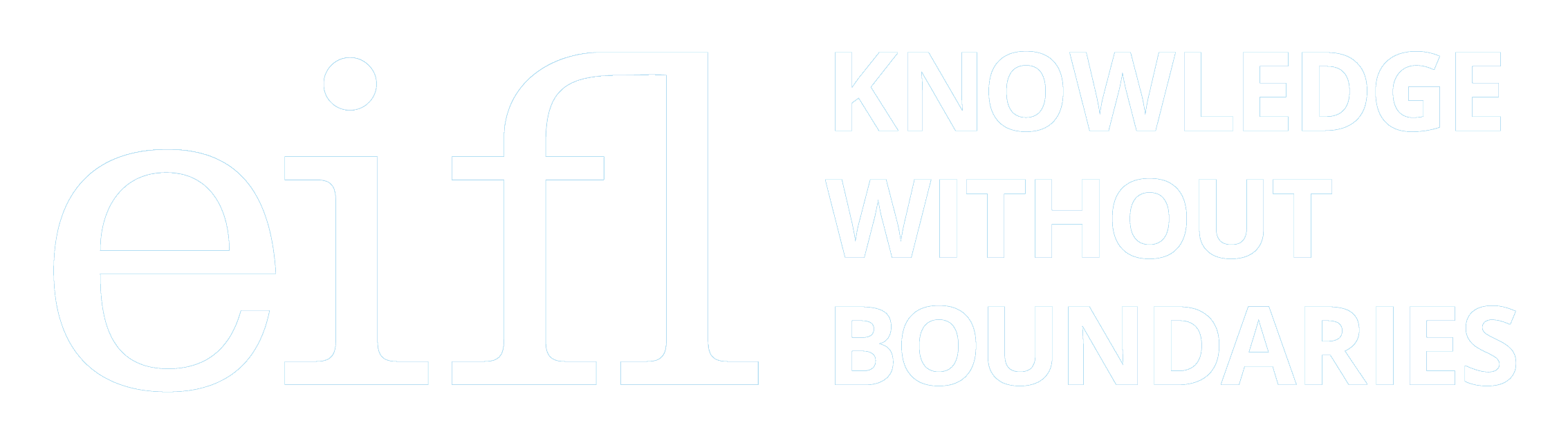 Free and open-source tools for interactive training
Milica Ševkušić
EIFL
EIFL Open Science Bootcamp
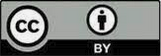 Models
Freeware: free to use but code is usually not open
FOSS/FLOSS (free (libre) and open-source software) / free to use, access to the source code, can be modified
Freemium: basic options are free, advanced options for pay
Free trial: free to use but limited in an important way (time limits are usually involved)
‹#›
Pay attention to:
Terms and conditions (time and usage limitations)
Privacy policy (e.g. what happens with uploaded data)
Can you download and export your work?
Export formats (interoperability)
Sustainability of the service (difficult to assess)
Alternatives and the exit strategy
‹#›
Presentations
Google Slides (free), web + app
Apache OpenOffice Impress (FOSS), app
LibreOffice Impress (FOSS), app
Canva (freemium), web
Prezi (free trial) web
Markdown presentation tools
Web-based: https://codimd.globenet.org/
Apps: https://marp.app/
Other formats (html, html5, JavaScript)
‹#›
Presentation templates
SlidesCarnival (CC BY) https://www.slidescarnival.com/ 
Vecteezy (freemium) https://www.vecteezy.com/
SlidesGo (freemium) https://slidesgo.com/
Canva (freemium) https://www.canva.com/
‹#›
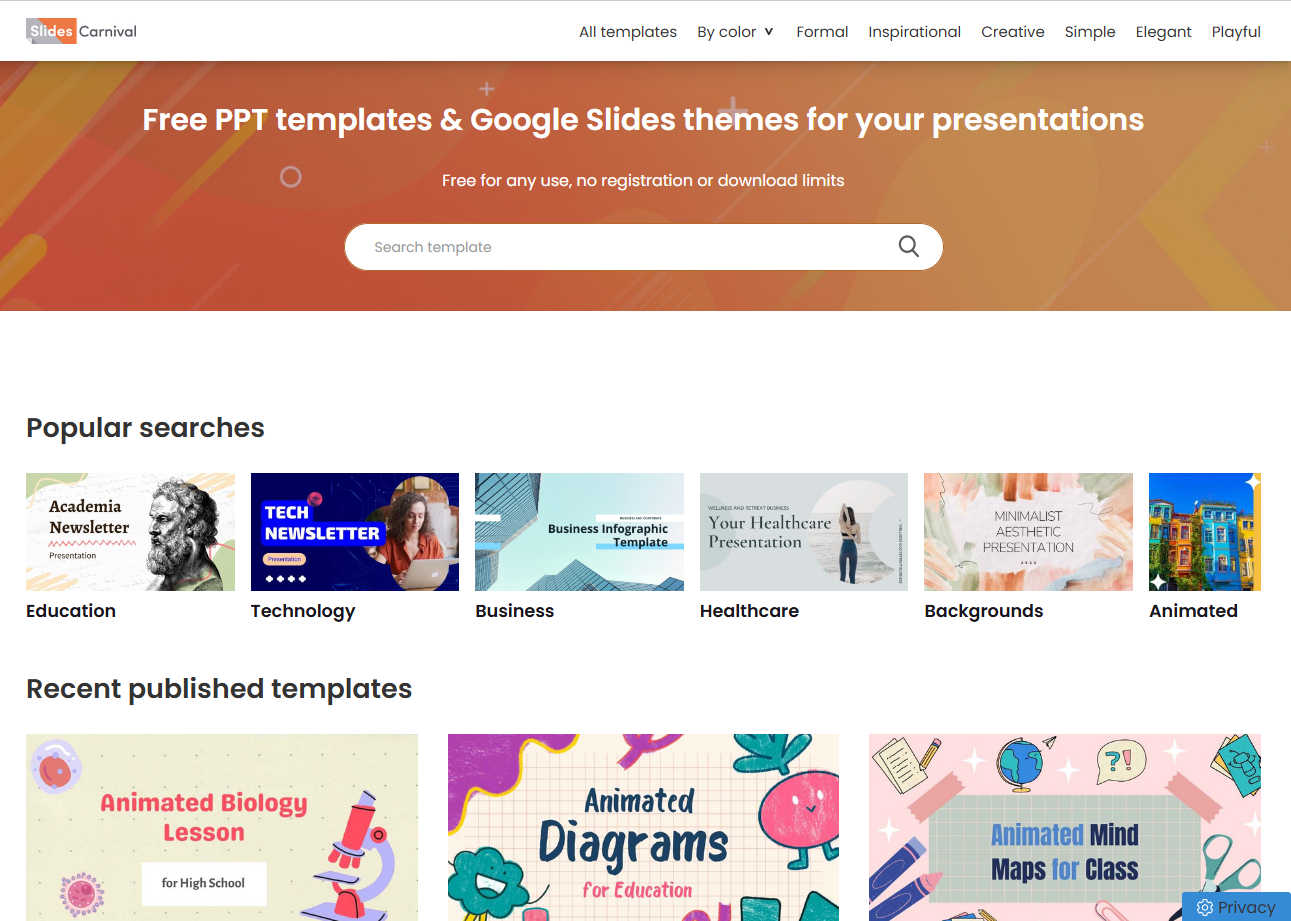 ‹#›
Video
Canva (freemium) https://www.canva.com/, web. Tip: combine animated slides and videos and export to MP4 - easy
OBS Studio https://obsproject.com/ (FOSS) app (Linux, Mac, Windows)
Avidemux (FOSS) app https://avidemux.sourceforge.net/download.html
‹#›
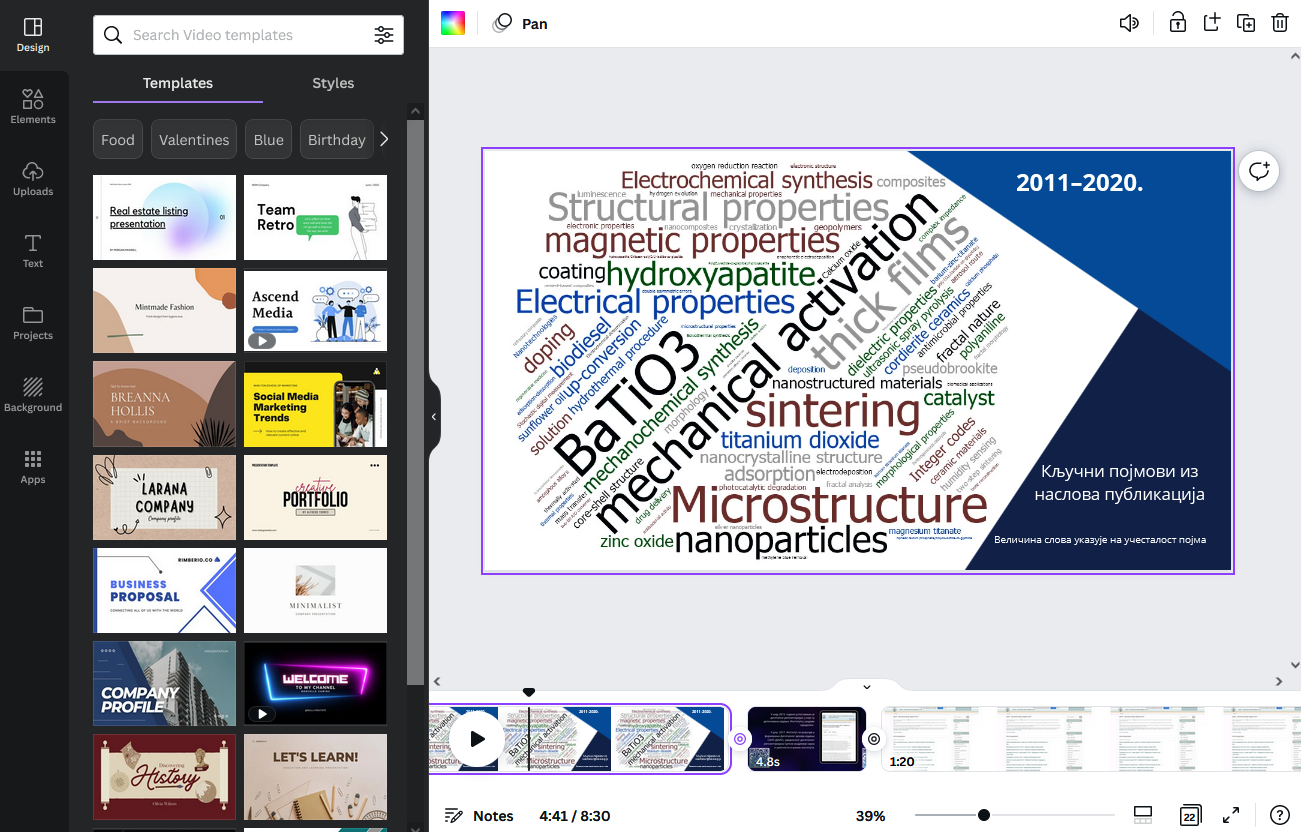 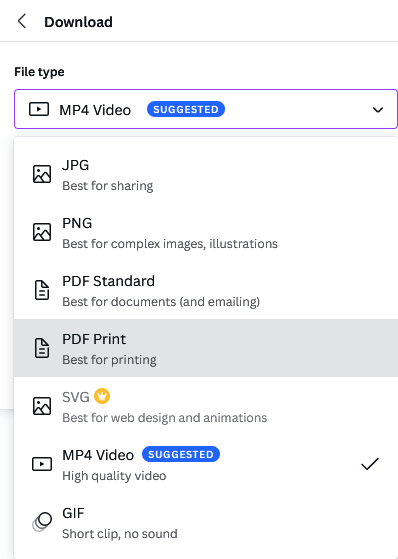 ‹#›
Image sources
‹#›
Image editors
GNU Image Manipulation Program (GIMP) (FOSS) https://www.gimp.org/ 
Inkscape (FOSS) vector images https://inkscape.org/ 

Image management:
Irfan View (freeware, non-commercial), app
‹#›
Infographics
Mostly freemium, editable templates, limited export options, limited number, or must be public
Freepik: https://www.freepik.com/free-photos-vectors/infographic 
Canva
Infogram: https://infogram.com/ 
Genially (freemium), in Spanish https://app.genial.ly/ (Games!)

Tip: Slides Carnival presentations have elements that can be combined to create infographics, e.g. https://www.slidescarnival.com/project-management-infographic/19336
‹#›
Timelines
TimelineJS (FOSS) https://timeline.knightlab.com/ 
TimeGraphics (freemium) https://time.graphics/ 
Example: https://time.graphics/line/314977 
Nice but not reusable: 
Limited number of events can be created and exported
PNG export (not interactive if exported)
PDF export has watermark
‹#›
Interactive diagrams
D3.js (FOSS) https://d3js.org/, some coding required
Observable https://observablehq.com/  (freemium) limitation: public only, presets that can be forked,  less coding
Maps
http://umap.openstreetmap.fr/en/ 
Export 
License data
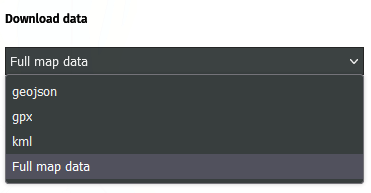 ‹#›
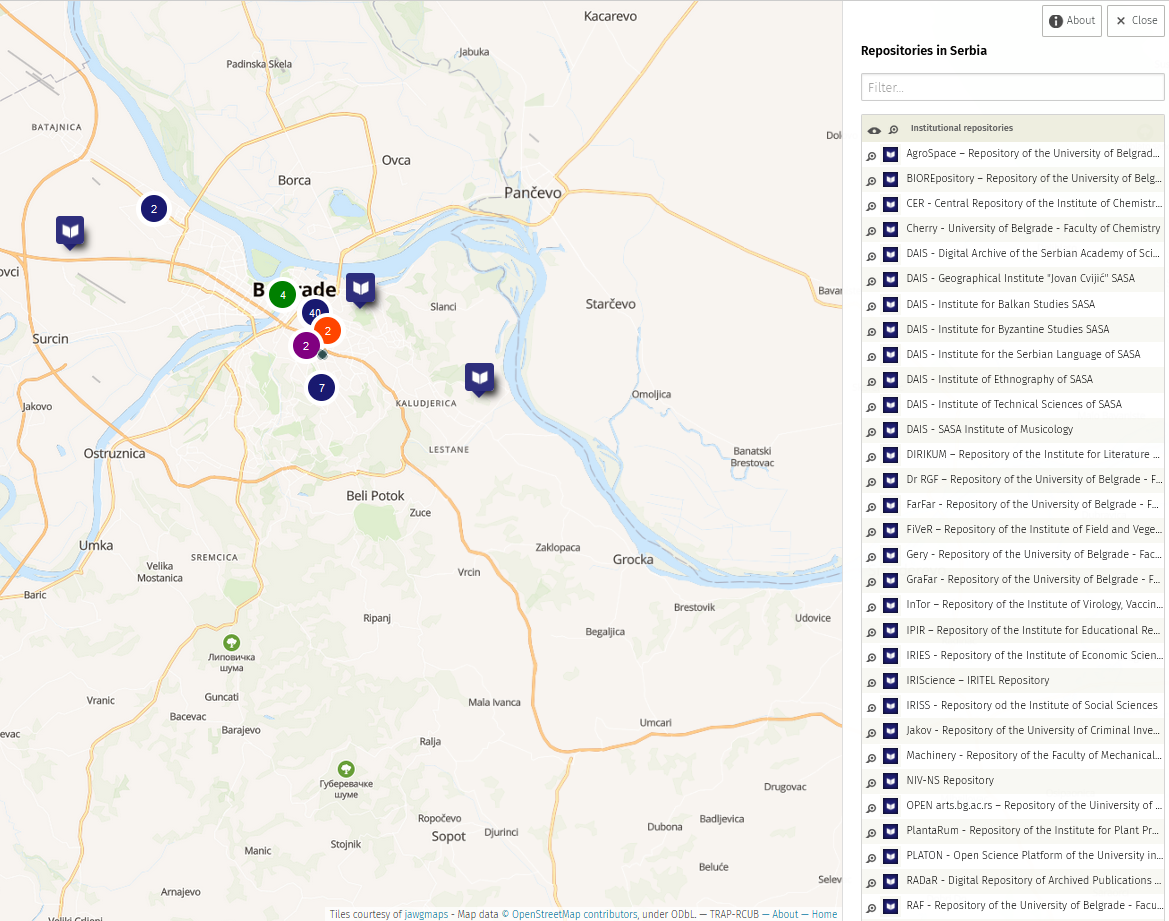 Example
https://umap.openstreetmap.fr/en/map/repositories-in-serbia_701341#13/44.7738/20.5158

Map of repositories in Serbia
Data can be exported
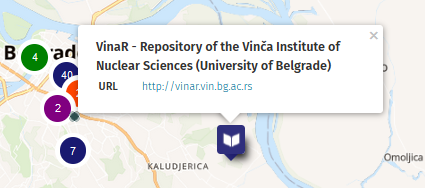 ‹#›
Make a website
Wordpress (FOSS) https://wordpress.com/create/; download: https://wordpress.org/download/  
Joomla (FOSS) https://launch.joomla.org/, download: https://downloads.joomla.org/
Mediawiki (FOSS)
Hosting: https://en.wikipedia.org/wiki/Comparison_of_wiki_hosting_services 
Download: https://www.mediawiki.org/wiki/Download 

Even if you don’t have your own server, free hosting is available, e.g. https://biz.ht/ (good for practice and small websites; ad-free)
‹#›
Example
http://rdm-vinca.joomla.com/ (not active anymore)
Proper hosting ensured and the website was migrated and enriched.
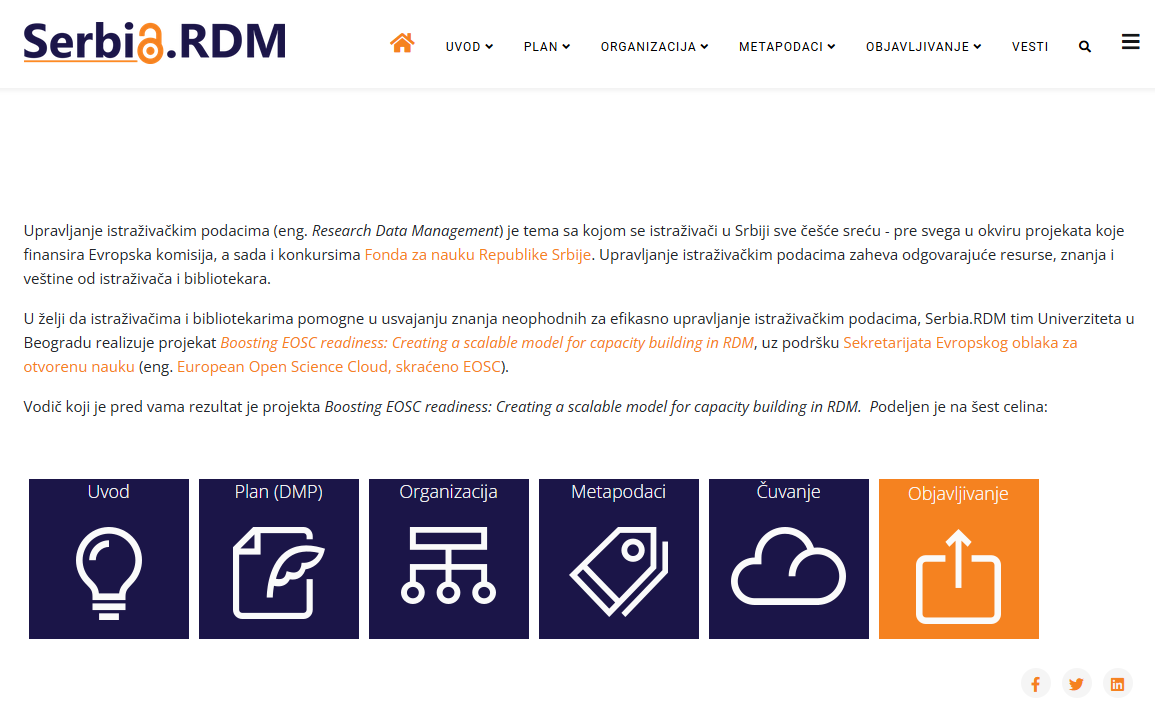 https://rdm.open.ac.rs/
‹#›
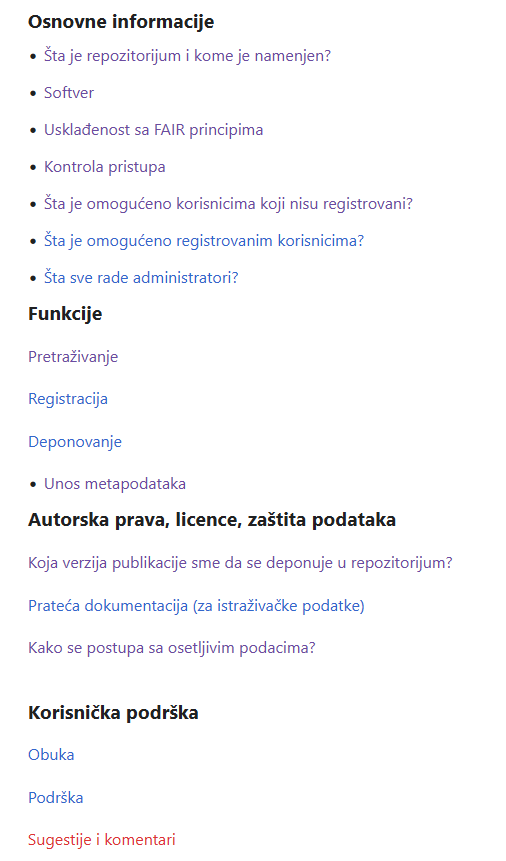 Example
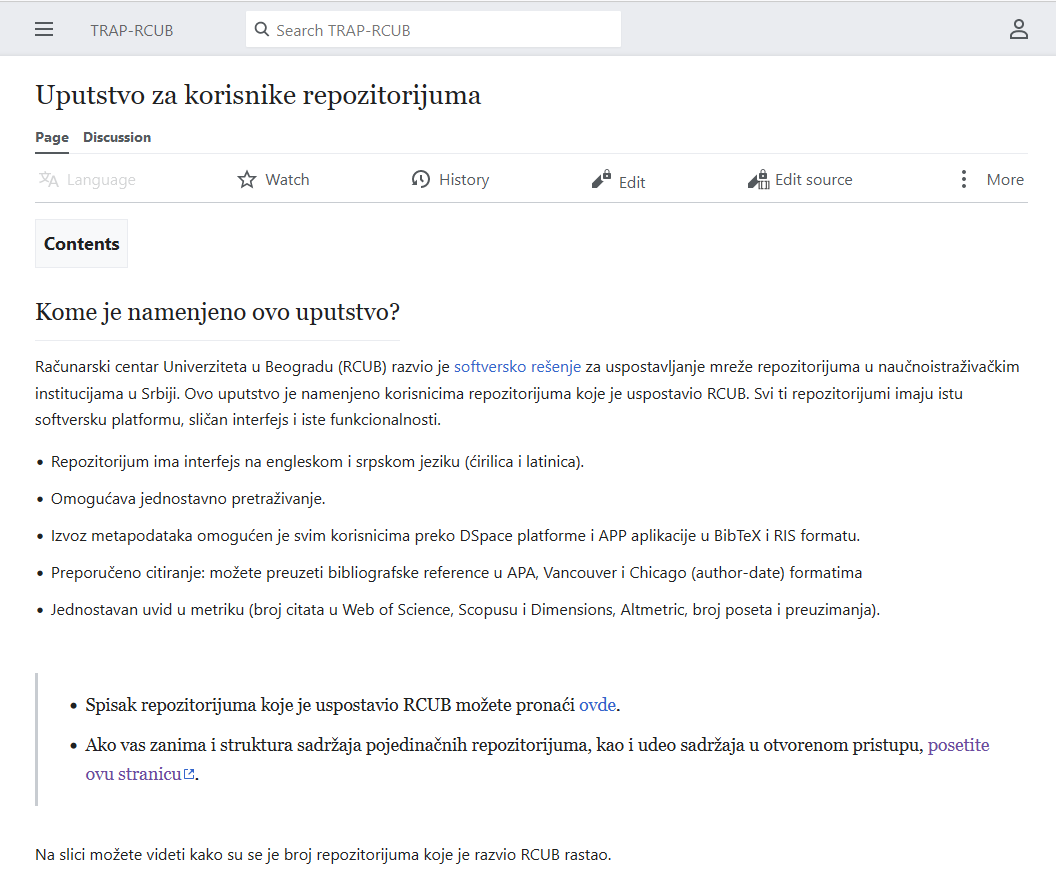 Repository manual, made on a free platform and then migrated: https://repowiki.rcub.bg.ac.rs/index.php/Uputstvo_za_korisnike_repozitorijuma
‹#›
Final consideration
Available tools are far from perfect.
Too much wasted effort + limited interoperability
Test new tools.
Rethink with reusability in mind.
Choose the medium that allows you to convey the idea.
‹#›
Questions?


scmilica@gmail.com
Twitter: @lessormore4
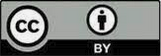 ‹#›
Template Concentric Blue, designed by Jimena Catalina; Slides Carnival. CC BY.